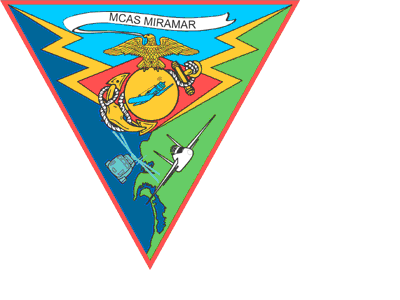 S-7 Environmental Management Officer
(O-5/USMC/Pilot)
Vacant
S-7Assistant Environmental Management Officer
(GS-13)
S-7 Environmental Operations Officer
(O-3/USMC/8831 BMOS)
Environmental Management System (EMS)/
Comprehensive Environmental Training and Education Program (CETEP) Coordinator
(GS-11)
Waste Management Division Director (GS-12)
Environmental Planning Division Director (GS-12)
Vacant
Natural Resources Division Director (GS-12)
Service Specialist (GS-7)
Engineering Division Director (GS-12)
Environmental Compliance Inspector
(GS-11)
Qualified Recycling Program Manager 
(GS-9/11)
Environmental Protection Specialist (GS-11)
Air Quality Engineer (GS-12)
Biologist 
(GS-11)
Budget Analyst (GS-11)
Environmental Protection Specialist
(GS-9)
Geographer
 (GS-10/)
(Vacant)
Botanist
 (GS-11)
Recycling NCOIC
(E-5)
Environmental Protection Specialist (GS-11)
Tanks Engineer 
(GS-12)
Recycling Specialist FAP
(E-4)
Environmental Protection Specialist (GS-11)
Soil Remediation Engineer 
(GS-12)
Recycling Specialist FAP
(E-4)
Environmental Protection Specialist (GS-11)
Recycling Specialist FAP
(E-4)
Recycling Specialist FAP
(E-3)
Recycling Specialist FAP
(E-3)
Recycling Specialist FAP
(E-3)